Муниципальное образовательное учреждение
дополнительного образования
«Дом детского творчества»
Ясногорского района Тульской области
Адаптация детей дошкольного возраста в образовательной среде
Подготовила: педагог-психолог 
Антонова Лидия Викторовна
Адаптация детей дошкольного возраста в образовательной среде
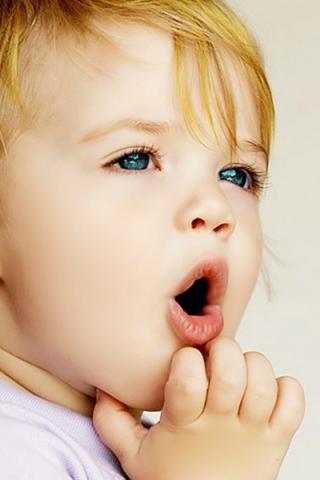 Что это такое?
Как проявляется?
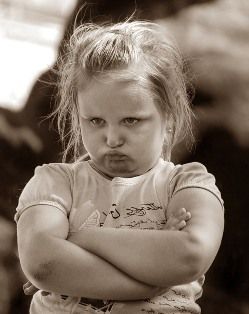 Для любого ребёнка приход в дошкольное учреждение сопровождается стрессом.
Стресс может вызвать у малыша                           защитную реакцию в виде: 
Отказа от еды; 
Сна; 
Общения с окружающими;
Капризов;
Страхов;
Ухода в себя (замыкания);
Бурного протеста;
Агрессии в отношении                                        взрослых и детей
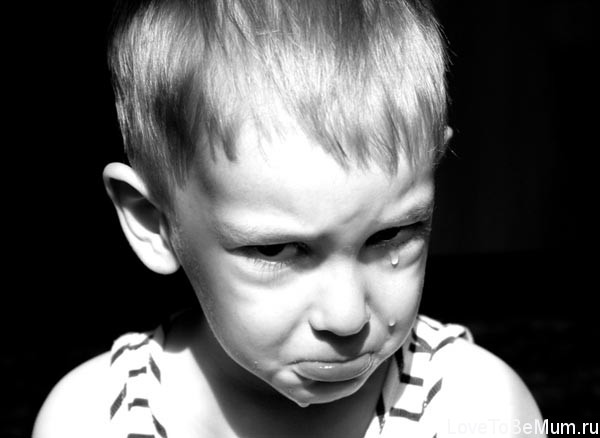 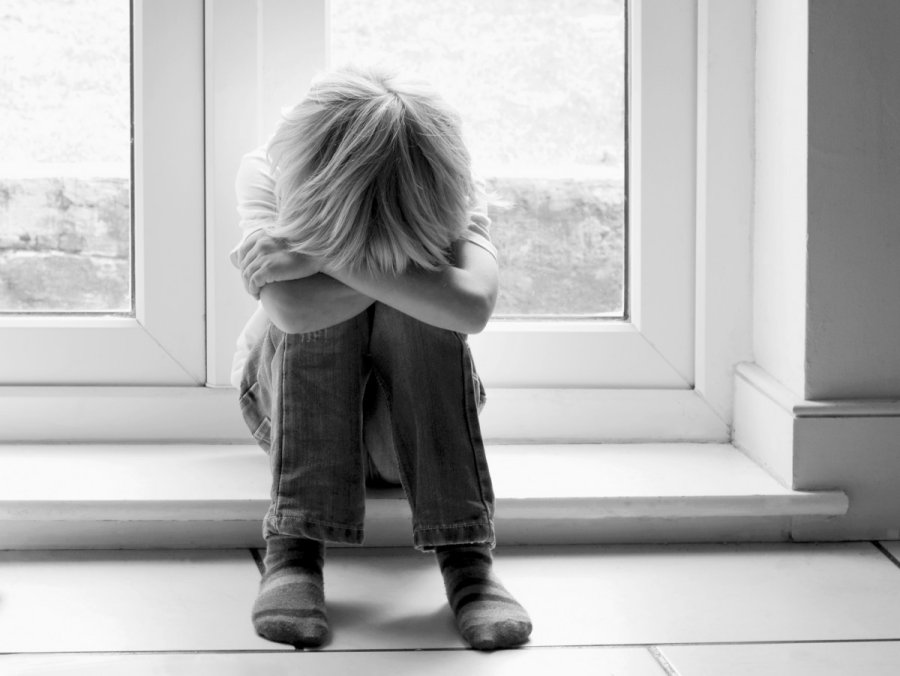 Длительность адаптации варьируется от 2 недель до 2-6 месяцев нахождения в дошкольном учреждении
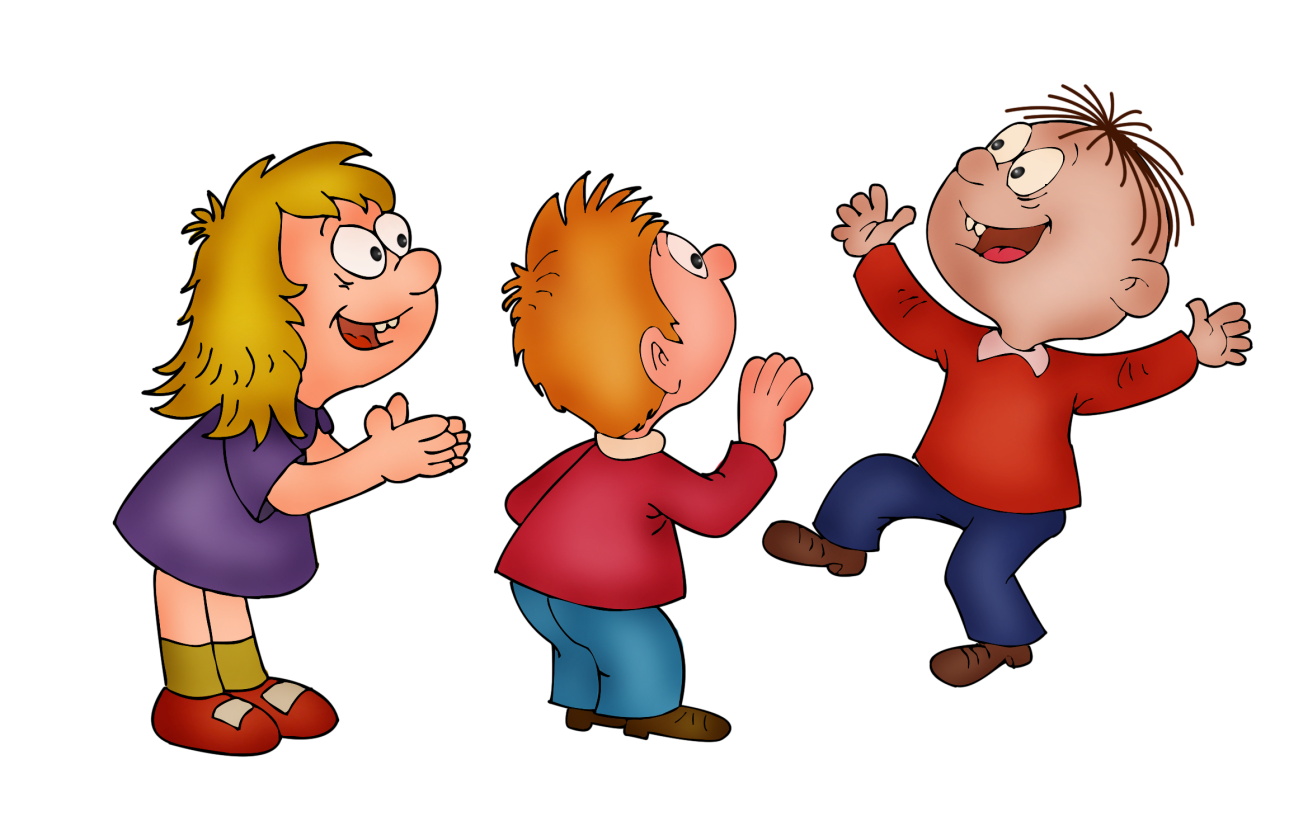 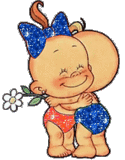 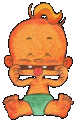 Как родители 
могут облегчить 
адаптационный период?
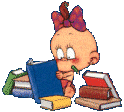 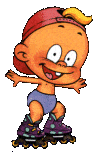 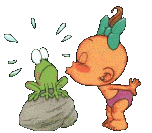 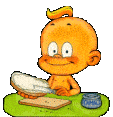 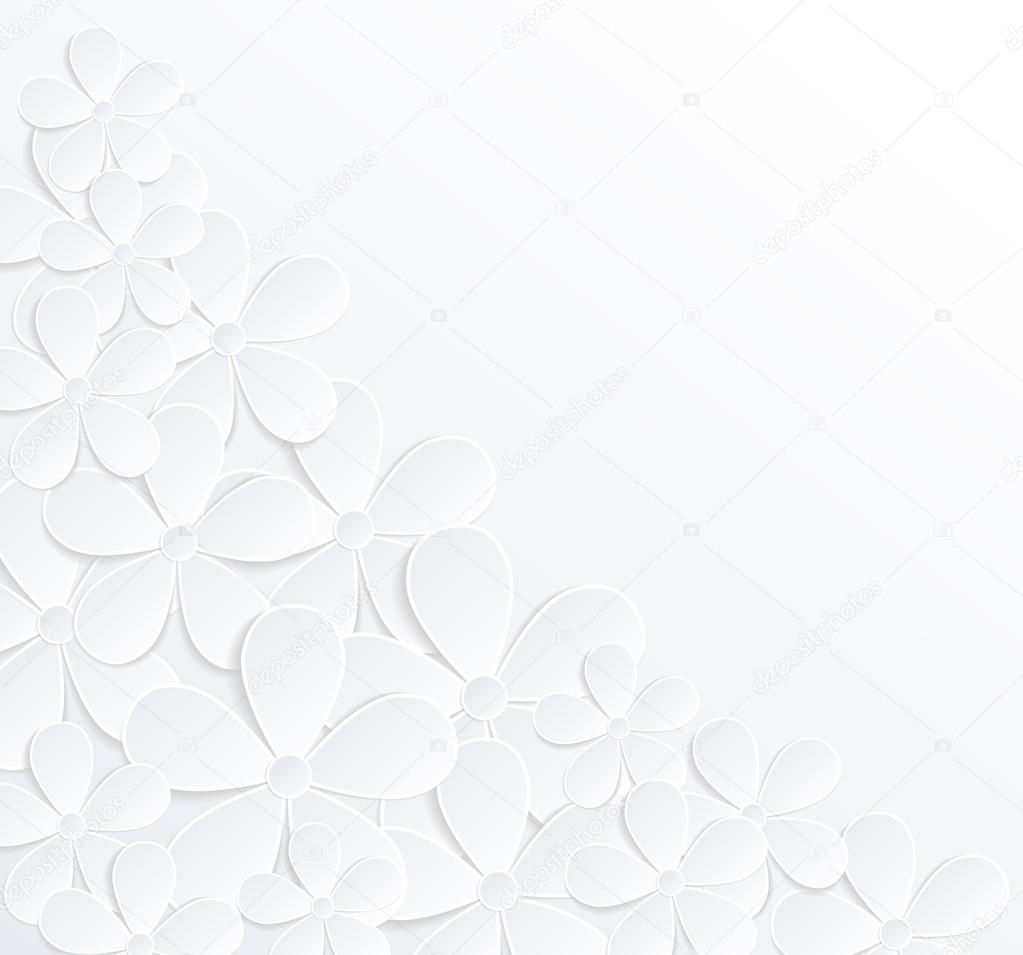 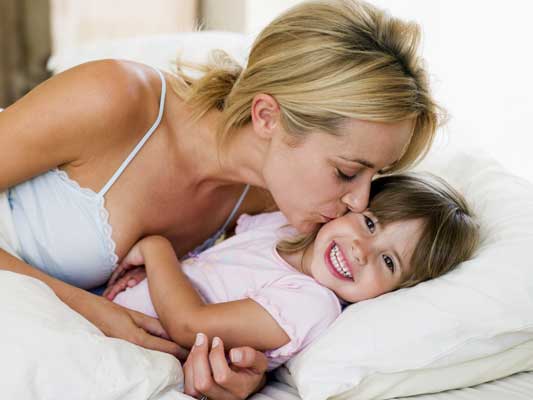 Утро начните с улыбки и бодрого настроения…
Ежедневно приучайте ребёнка к мысли о том, что посещение дошкольного учреждения, это его «работа»…
Прощание  должно быть быстрым…
Объясните ребёнку, когда придёте…
Не стойте в раздевалке за дверью и не ходите по группе…
Придерживайтесь дома того же режима, что и в ДОУ.
Приучайте ребёнка к самостоятельности…
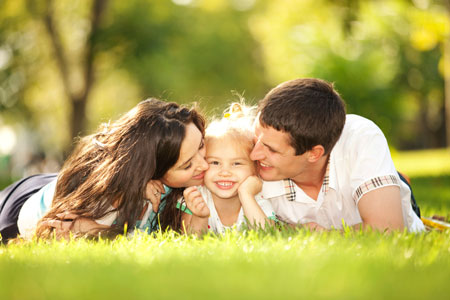 Задача родителей состоит в том, 
чтобы создать дома спокойную обстановку:
- Побудьте с ним вдвоем;- Поиграйте или почитайте вместе;- Не спешите домой после садика;- Погуляйте на детской площадке                  или просто побродите, сопровождая прогулку веселой беседой;- Обсудите прошедший день;- Выслушайте ребенка, ответьте на все вопросы и поддержите,                                если произошла                                   малейшая неприятность.
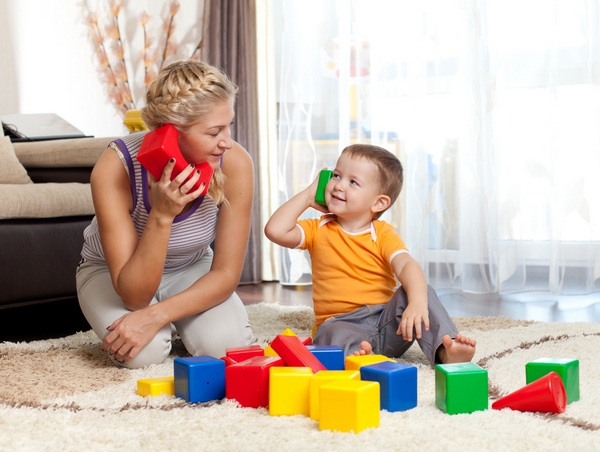 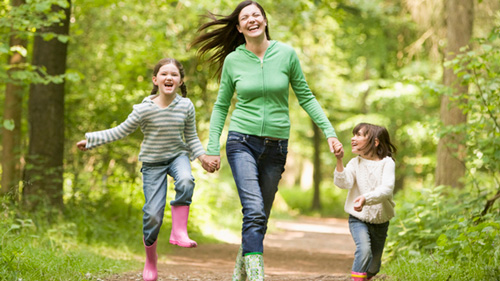 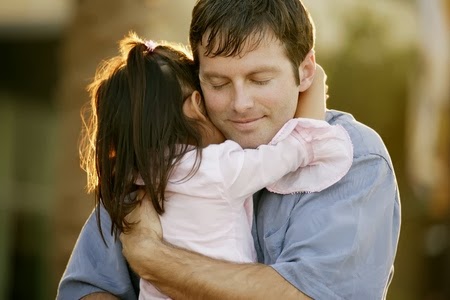 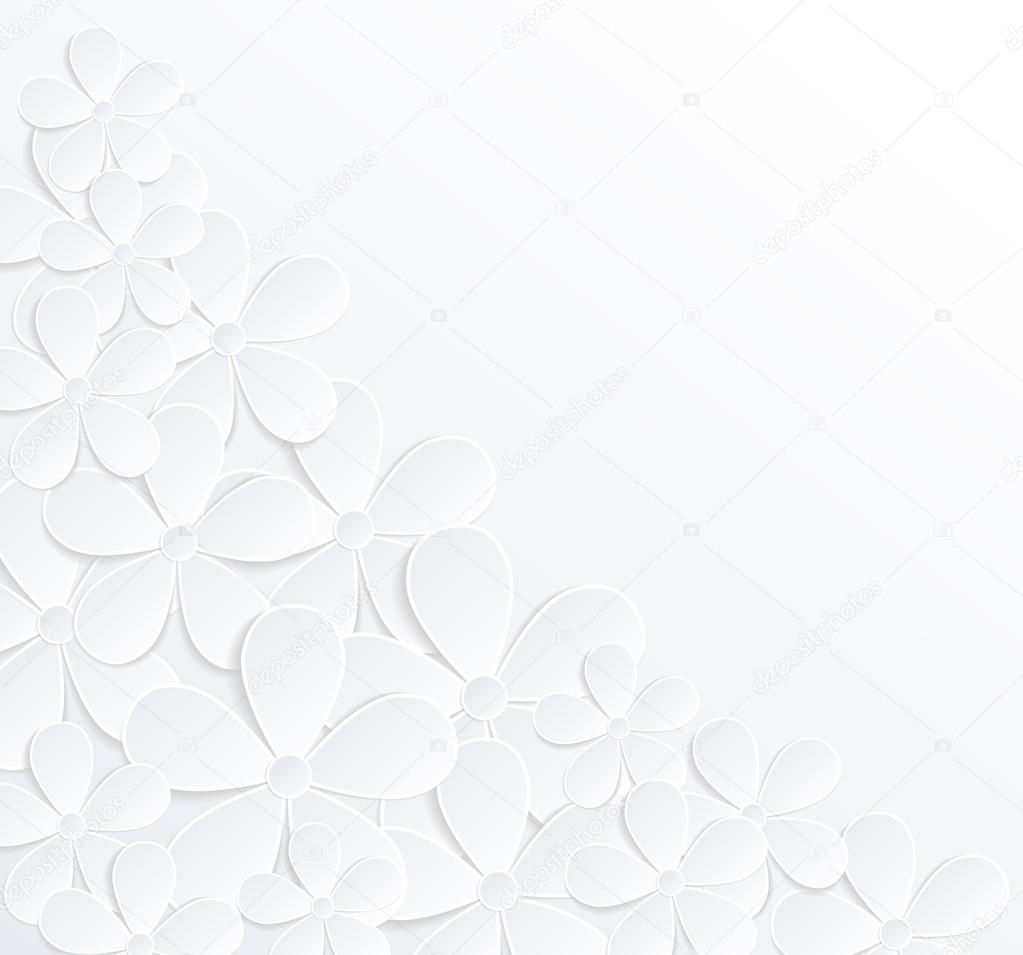 И самое
 главное…
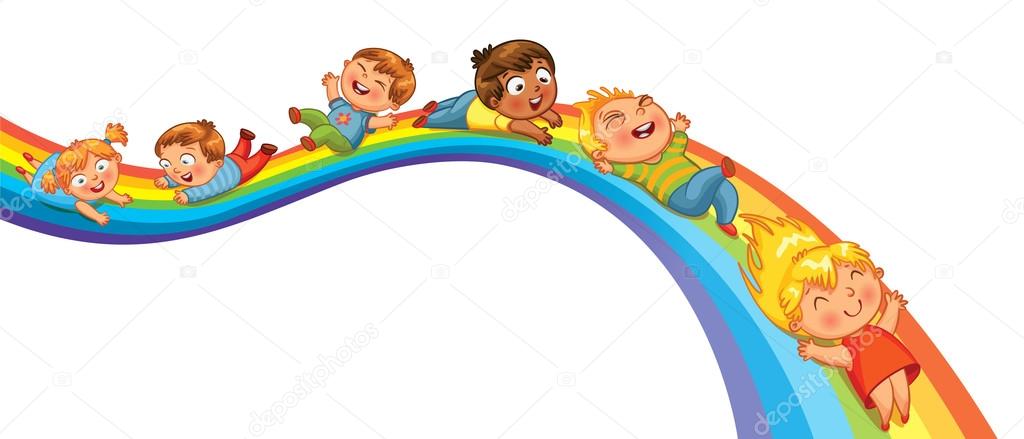 Наблюдайте за ребёнком весь         адаптационный период.
Изменение настроения, поведения,        нарушения сна, аппетита, частота заболеваний, любые новообразования «говорят» о результатах адаптации детей к детскому саду.
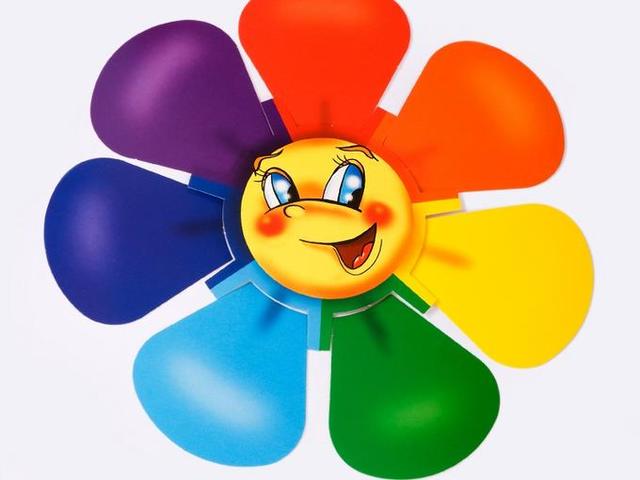 БЛАГОДАРЮ ЗА ВНИМАНИЕ!